Géptörés biztosítások
Szekeresné Kollár Mária
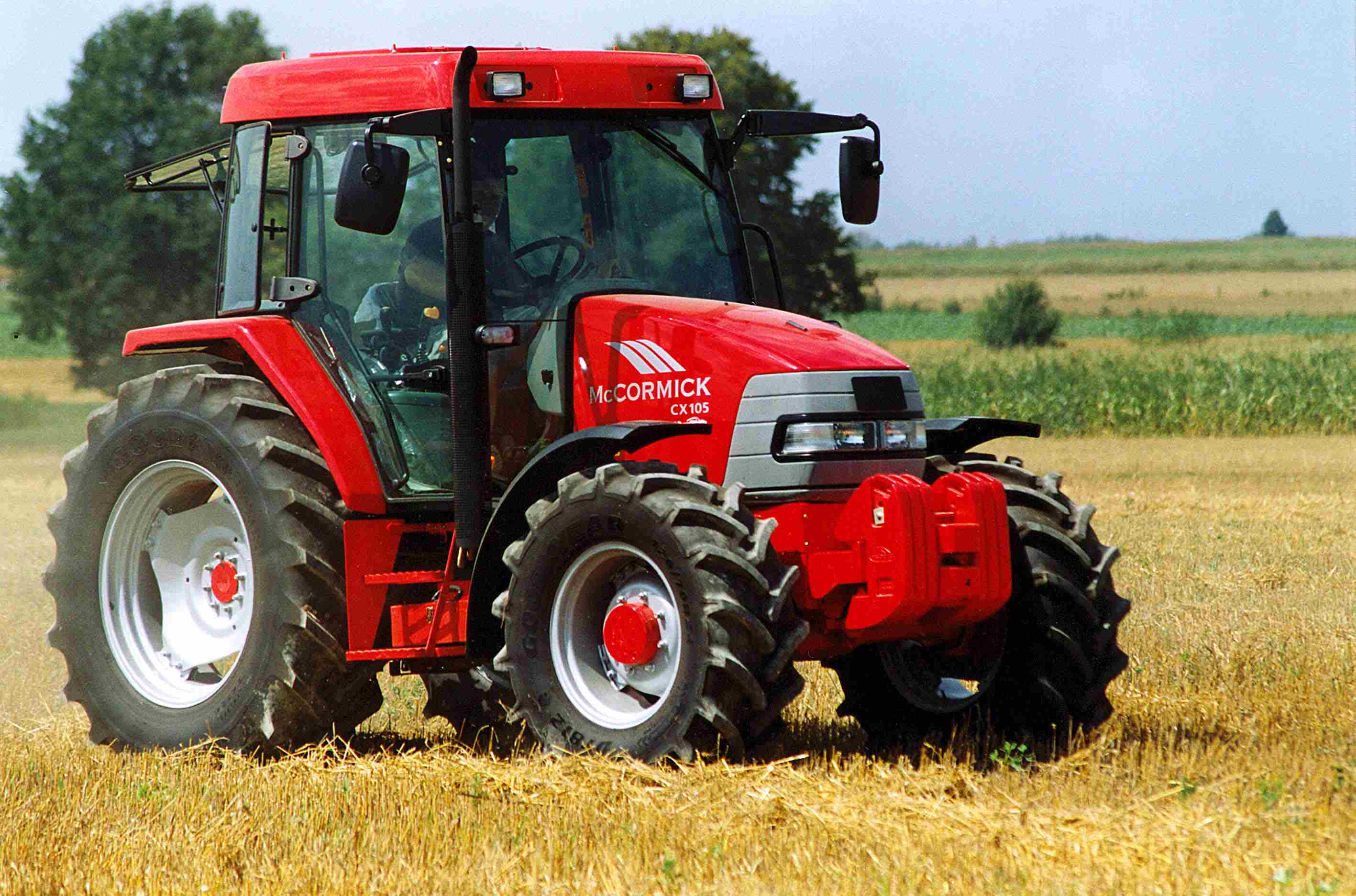 Biztosítható vagyontárgyak
A GÉPTÖRÉS-ben biztosítható gépek:

Üzemi körülmények között dolgozó gépek

Egyedileg biztosítunk gépeket, nem kötelező a teljes  géppark feladása biztosításra

Gépenkénti biztosítási összeg szükséges.
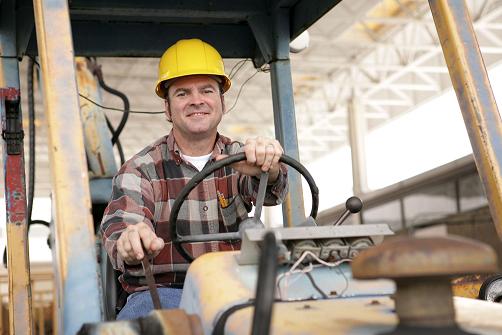 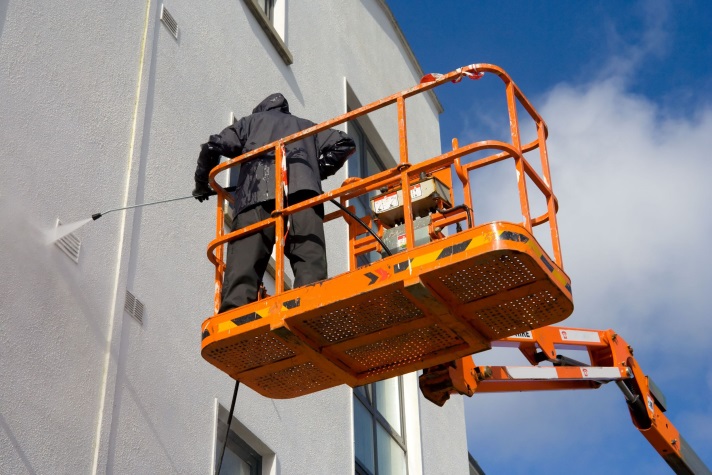 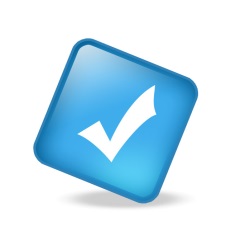 A GÉPTÖRÉS biztosítás felépítése
Géptörés
Gépbaleset
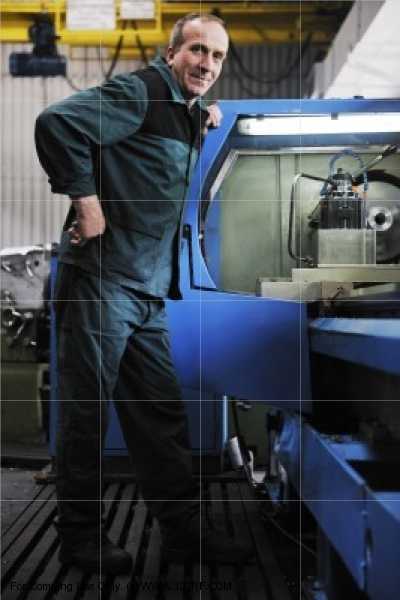 Alap- és kibővített fedezet 
(Tűz- és elemi kár biztosítás)
Alap- és kibővített fedezet 
(Tűz- és elemi kár biztosítás)
Betöréses lopás- 
és rablás
Betöréses lopás- 
és rablás
Kockázatbővítések
Külön feltételek alapján
Kockázatbővítések
Külön feltételek alapján
Biztosítható vagyontárgyak
Csak szériában gyártott és forgalmazott gépek biztosíthatók, fejlesztési vagy kísérleti állapotban levő, illetve egyedi gyártású gépek nem biztosíthatók. 

Csak 10 évnél fiatalabb

Beüzemelt, üzemszerű működésre kész gépek  

Olyan gépek esetében, amelyeket már nem gyártanak, biztosítási összegként azt az összeget kell alapul venni, amelyért egy hasonló műszaki paraméterű, kapacitású új gép ma beszerezhető lenne

Az alulbiztosítottság vizsgálata is gépenként történik.
Biztosítható vagyontárgyak
Biztosítható vagyontárgyak, amelyek

Üzemkész állapotban vannak,
Tisztítás, áthelyezés, javítás ill., káresemény miatt áthelyezésre várnak.

Nem állnak biztosítási védelem alatt:

Szerszámok és a gyakori elhasználódás miatt sűrűn cserélendő alkatrészekre (festékpatronok, mintázó-hengerek, filmek, stb.)
Üzemi és segédanyagok  (hűtőanyagok, kenőanyagok, szűrők, stb.)
Alkatrésznek nem minősülő anyagokra (kép- és hanghordozók, stb.)
A géptől különlévő tárgyak pl.: árukészlet,  kerékabroncsok, hevederek, betétek,szíjak, láncok, stb.
Szoftverek, külső adathordozók
Kockázatviselési hely
Alapeset: 
Magyarországi telephely

Külön megállapodással: 
Külföldön lévő, magyar érdekeltségű  
telephelyekre is kiterjeszthető.

Önjáró és rendeltetésszerűen mozgatható gépek esete: 
Magyarország területén szállítási kockázat.
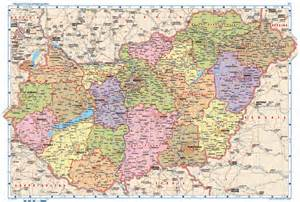 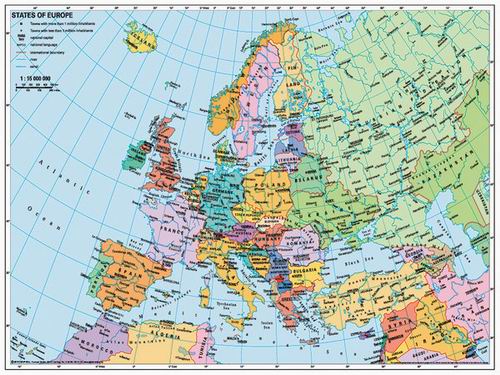 Biztosítási események
a.)  kezelői hiba
b.)  elektromos energia közvetlen hatásai
c.)  tervezési, számítási, öntési, anyag- és gyártási hiba
d.)  szétrepedés centrifugális erő következtében
e.)  vízhiány berendezésekben és gőzkazánokban
f.)   túlnyomás
g.)  mérő-szabályozó vagy biztonsági berendezések meghibásodása
 i.)  túlhevülés
 j.)  külső események mechanikus hatása
     
 Mozgatható és önjáró gépeknél szállítási és elemi kár kockázatai:   
      - ütközés, kisiklás, lezuhanás, híd- és vasúti pálya- és munkagödör omlás 
       - jégverés, árvíz, lavina,talajsüllyedés, kő-és sziklaomlás, eláradás
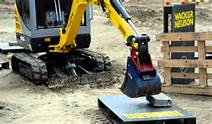 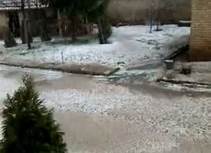 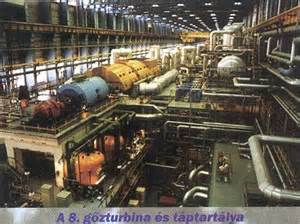 Kizárások
A GÉPTÖRÉS biztosítás önmagában nem tartalmazza:
DE!  Ezek a fedezeti körök  Kiegészítő modulként hozzáköthetők!

Tűz- és elemi károk 
	 Alap- és Kibővített fedezet
2.     Betöréses lopás és rablás
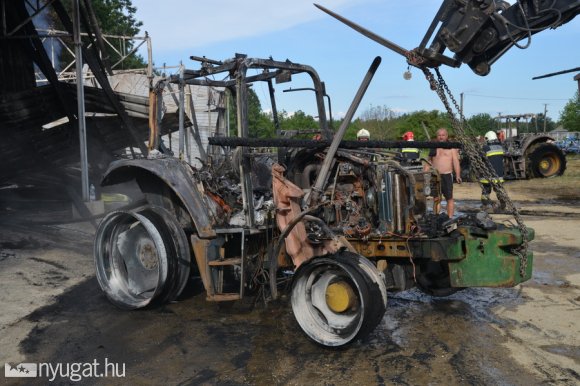 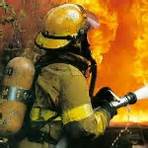 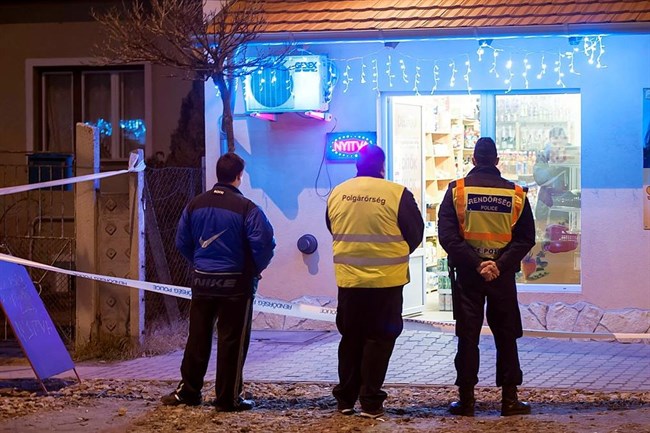 Belföldi szállítmánybiztosítás
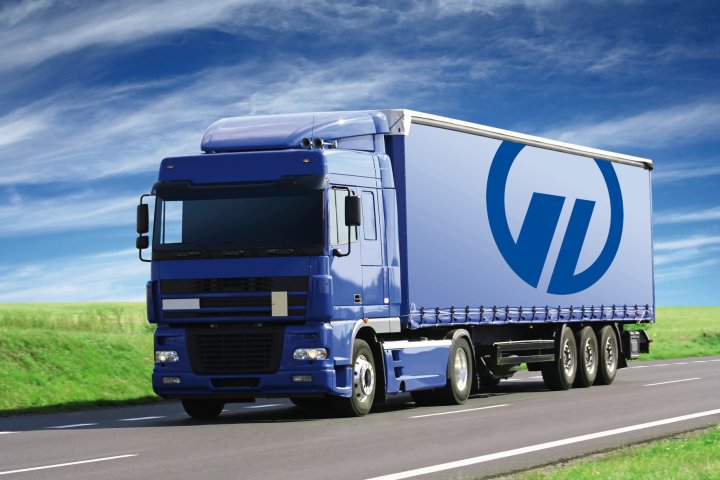 [Speaker Notes: Képszinkronizáció!]
Szállítmánybiztosítás
Belföldi szállítmánybiztosítás

	Nemzetközi szállítmánybiztosítás
	Belföldi közúti árufuvarozói felelősségbiztosítás (BÁF)
	Nemzetközi közúti árufuvarozói felelősségbiztosítás 	(CMR)
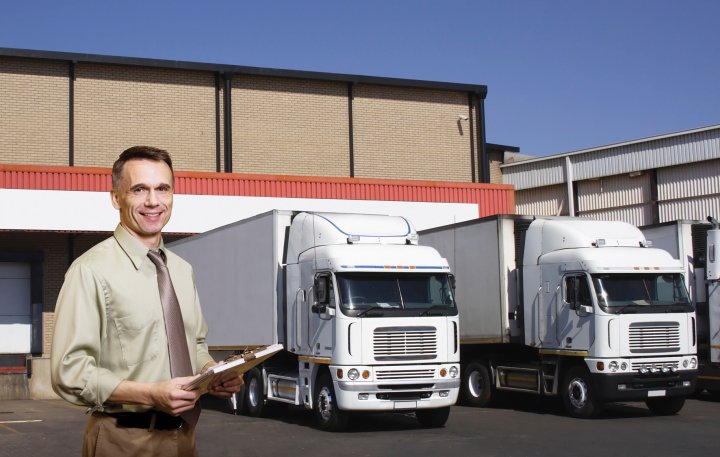 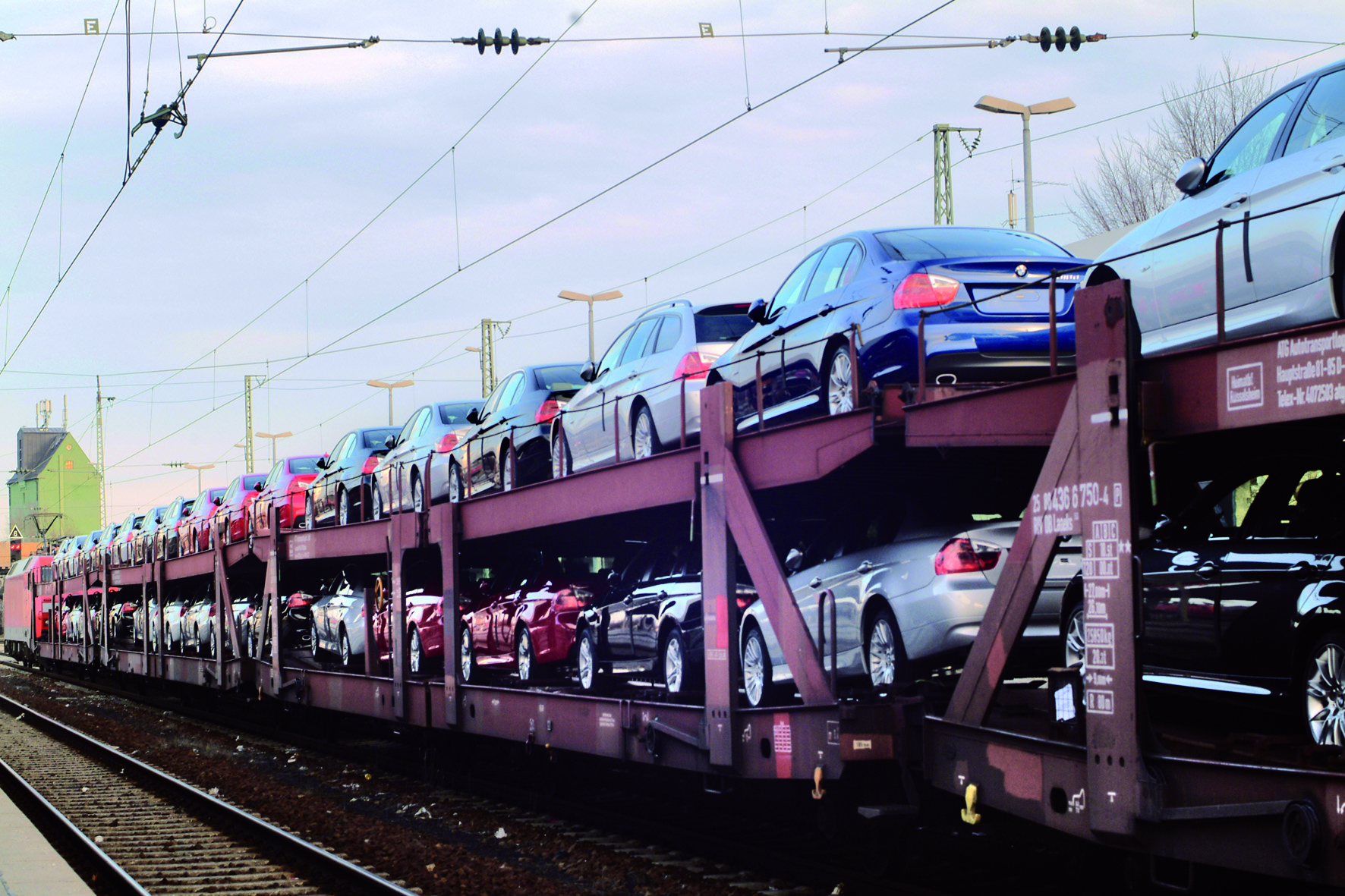 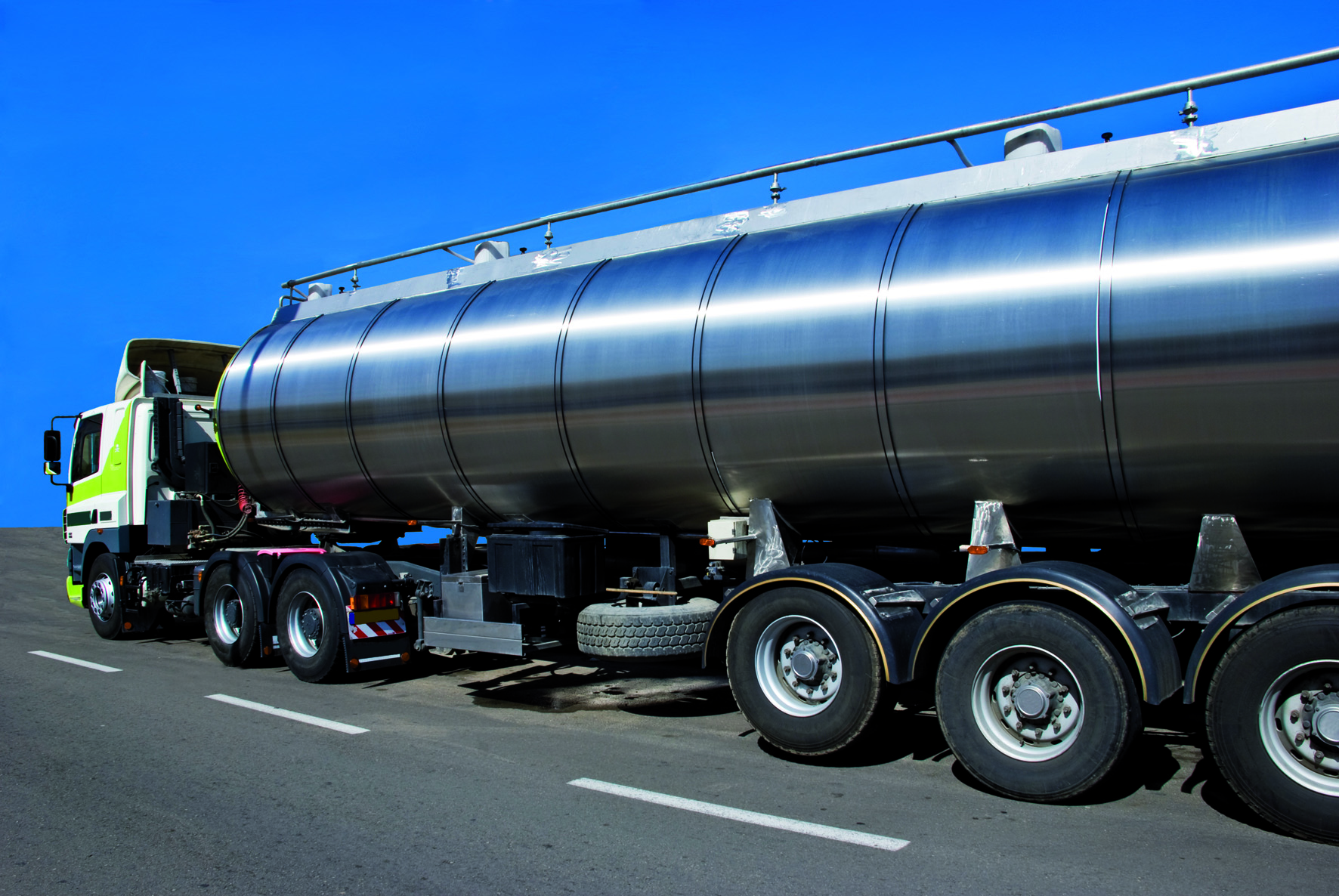 A BSzB felépítése
Egyutas
Keret
vagy
vagy
vagy
Alap- ,
    kibővített    
     fedezet
All risks
Alap- ,
    kibővített    
     fedezet
All risks
+
+
1.sz. záradék: 
    szállítmány ki- és berakodása során törésre, sérülésre
1.sz. záradék: 
    szállítmány ki- és berakodása során törésre, sérülésre
+
+
2.sz záradék:
         lopás, részlopás, rablás, feltörés, gépjárművel együtt történő eltulajdonítás
2.sz.záradék: 
        lopás, részlopás, rablás, feltörés, gépjárművel együtt történő eltulajdonítás
11
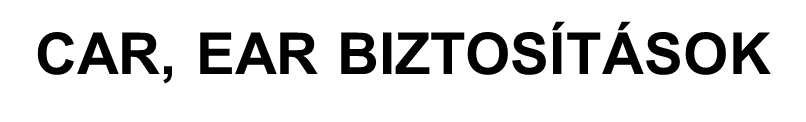 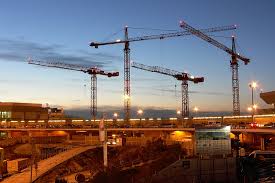 Előadó: XY
[Speaker Notes: Képszinkronizáció!]
A kivitelezés folyamata
Építtető
(Beruházó)
Bank
Építész tervező
Társtervezők:
Statikus
Épületgépész
Villamos
Bonyolító - Fővállalkozó
Bank
Bank
Alvállalkozók
Önkormányzat (hatóság)
Szakhatóságok
Folyamat
Építési, szerelési folyamatot biztosítunk!
Határozott időre vonatkozik a biztosítás
 /kivétel keretszerződések/
Minden építkezés biztosítható!
Magasépítés
Mélyépítés
Szerelés
Építési teljesítés = anyag + díj
Új építés	Átépítés
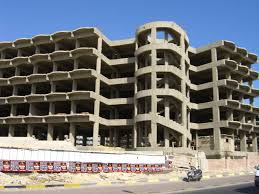 Felelősségi károk
Elemi kár
Objektív felelősség
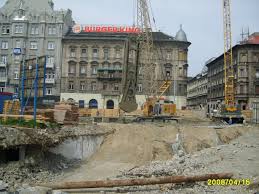 Építési kár
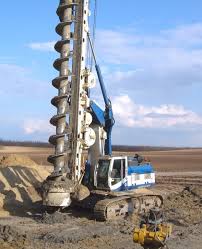 Segédszerkezetek
Építőgép
All Risks
Balesetszerű, előre nem látható,
nem tervezhető események
Megfelelés a közbeszerzések előírásainak!?
A Közbeszerzési Hatóság Elnökének tájékoztatója
 az építési beruházások biztosítási követelményeiről

Az építési beruházások közbeszerzésének részletes szabályairól szóló 306/2011. (XII. 23.) Korm. rendelet (a továbbiakban: Épköz.) 9. §-a alapján építési beruházás esetében az 
ajánlattevőként szerződő fél köteles – legkésőbb a szerződéskötés időpontjára – felelősségbiztosítási szerződést kötni vagy meglévő felelősségbiztosítását kiterjeszteni az ajánlatkérő által az eljárást megindító felhívásban vagy a dokumentációban előírt mértékű és terjedelmű felelősségbiztosításra.
 
A megfelelő felelősségbiztosítás meglétének követelményét a 2012. január 1. előtt indult építési beruházás tárgyú közbeszerzési eljárások tekintetében a közbeszerzésekről szóló 2003. évi CXXIX. törvény 306. §-ának (2) bekezdése rögzítette, s bár a 2012. január 1-jétől hatályos a közbeszerzésekről szóló 2011. évi CVIII. törvény (a továbbiakban: Kbt.) nem tartalmazza ezen rendelkezést, az Épköz. fent említett előírása alapján az ajánlattevőként szerződő félnek építési beruházás esetén – legkésőbb a szerződéskötés időpontjára – megfelelő, azaz az ajánlatkérő által az eljárást megindító felhívásban vagy a dokumentációban előírt mértékű és terjedelmű felelősségbiztosítással kell rendelkeznie.
Biztosítási díj számítás
Biztosítási díj számításánál figyelembe vett tényezők:

-   elemi kár veszélyeztetettséget 
-   az építési helyszín állapotát és veszélyeztetettségét
-   szerkezeti jellemzőket és építési anyagokat,
-   építési módot,
-   az ütemterv biztonsági tényezőit,
-   a kivitelezés biztonságáért tett intézkedéseket,
a felelősségbiztosítási összeg nagyságát
piaci helyzet
adott biztosító kapacitása
.
Kockázat elbírálás
A kockázat elbírálásához szükséges adatok:

	-  adatlap 
	-  tervrajzok
	-  műszaki leírás
 	-  ütemterv
 	-  építési összegek részletezése
  	-  az építési mód leírása
 	-  időjárási adatok
  	-  geológiai vizsgálatok
Köszönöm a figyelmet.
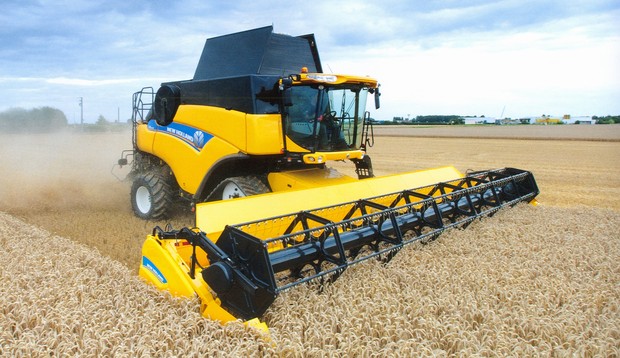 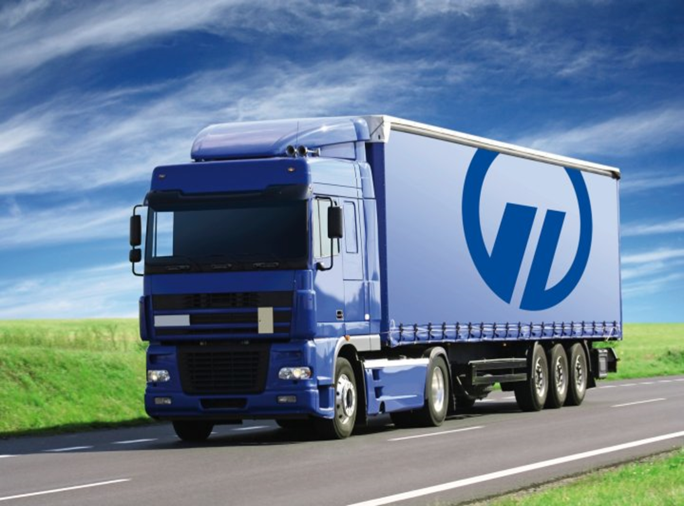 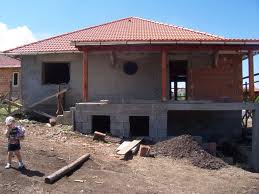